Electronics
Batteries
Practice Problems
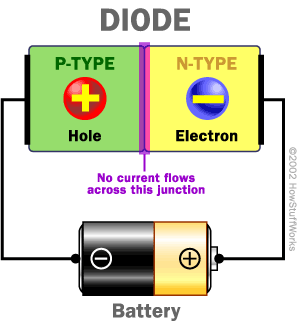 LabRat Scientific
© 2018
1
What is the total voltage of the battery depicted below?
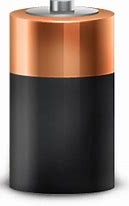 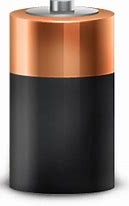 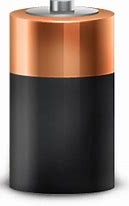 6.0 V
6.0 V
6.0 V
These cells are connected in series, so the voltages are added:

V  =  6.0 V  +  6.0 V  +  6.0 V  =  18.0 V
V
2
What is the total voltage of the battery depicted below?
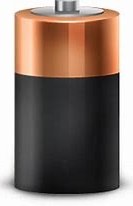 12.0 V
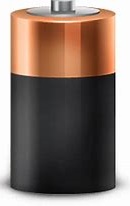 These cells are connected in parallel, so the total voltage is simply the voltage of the individual cells:

V  =  12.0 V
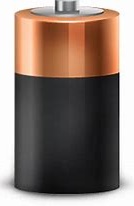 12.0 V
12.0 V
V
3
What is the total voltage of the battery depicted below?
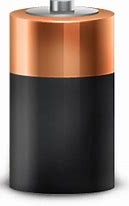 Parallel Cells, thus

V  =  3.0 V
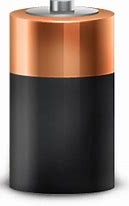 3.0 V
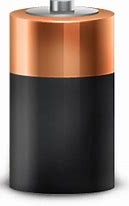 3.0 V
Series connection:

V  =  3.0 V  +  3.0 V   =  6.0 V
3.0 V
V
It’s not really smart to connect batteries like this…  It’s just an example.
4
How long can the 4 Amp-Hour battery run the electric motor if the motor draws 20 amps?
Battery Capacity         4.0 Amp-Hr
Duration   =   ----------------------   =   ----------------   =   0.2 Hr  
	             Current Draw	            20 Amps

0.2 Hr  =  12 min
M
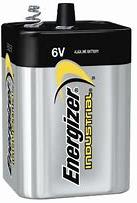 5
Is this a good idea?
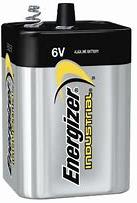 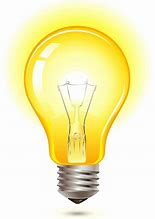 No, batteries of different voltages should not be connected together.
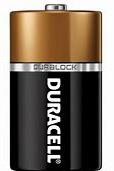 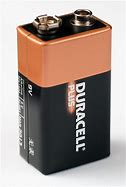 6